Attività di ricerca presenti e future ai LNS
Qui di seguito una sommaria lista:
ESS;
AISHA;
ELIMED;
INFN-E;
…..
Attività undersea;
Ciclotrone prototipo con BEST;
Upgrading k800;
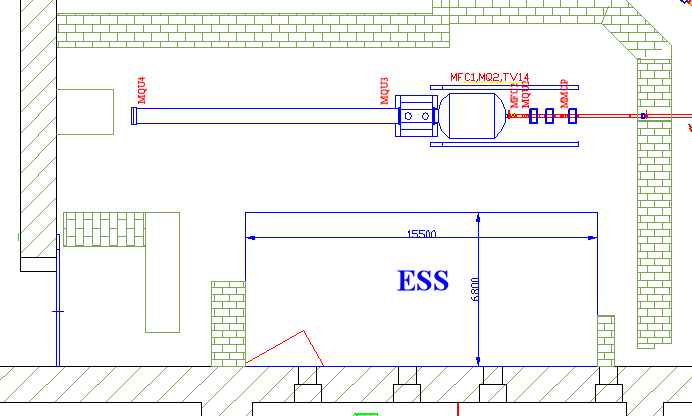 Area ESS
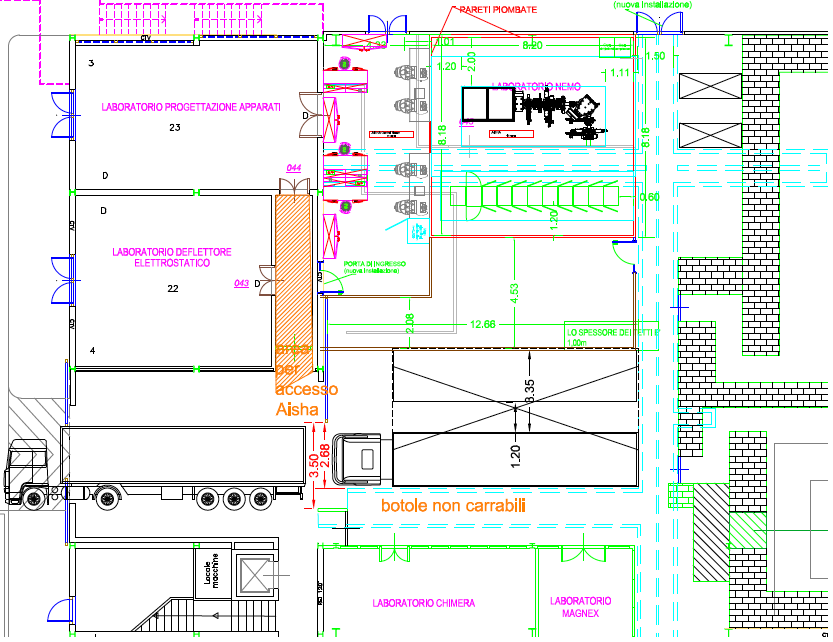 Area AISHA
Area 
Km3-NET
INFN-E
ELIBEAM Line
Km3-Net/EMSONET/Torpedine
Ciclotrone ad alta intensità 
BEST-INFN
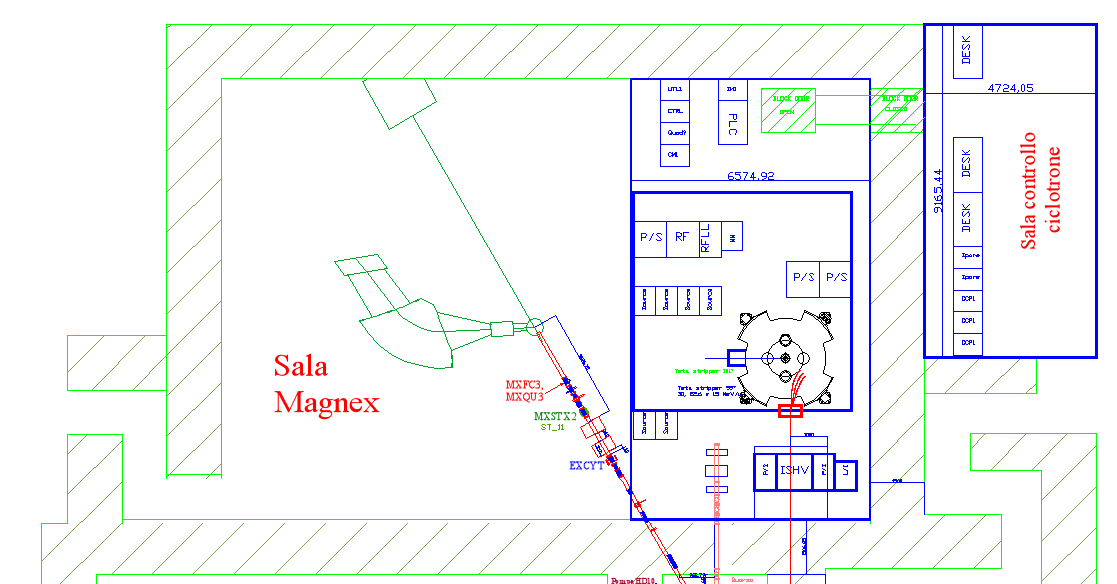 Esperimento NUMEN di gruppo 3°

Proposta di utilizzare misure di Doppio scambio Carica per misurare l’elemento di matrice nucleare di interesse per il doppio beta decay senza emissione di neutrini.

Richiesta  aumento dell’intensità dei fasci forniti dal ciclotrone
ECR Ion Source Supernanogan: queste figure mostrano come aumenta la corrente quando si accelerano stati di carica più bassi
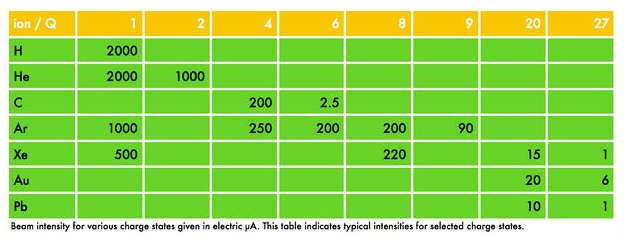 SERSE
*Caesar
Catania 7 Febbraio 2014
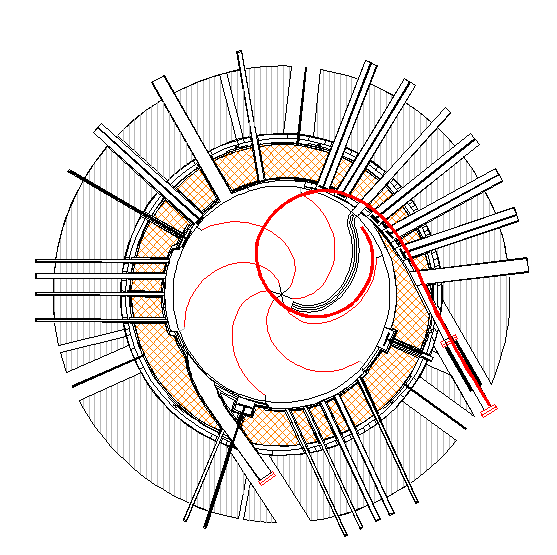 Ione accelerato Neon m=20, q=6+, mappa di campo  IsoField1_NE20_30MEV_6.txt
COM_29MeV_Strip_NE_6.inp;  29MeV_NE_6.out;  ENV_29MeV_Neon20.INP
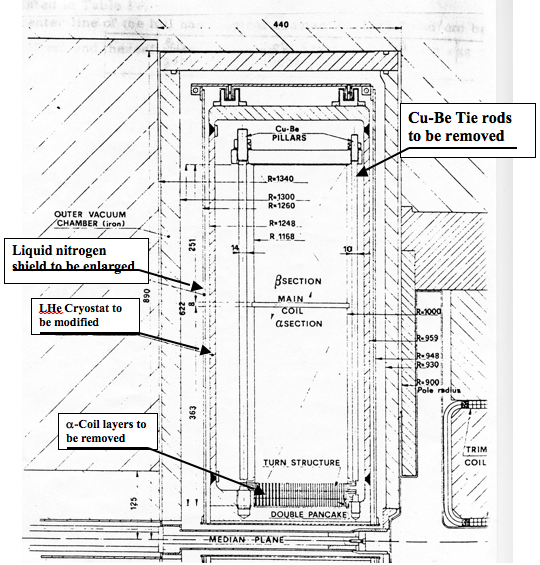 Le bobine potranno essere costruite differentemente per avere maggior spazio per il criostato.
In particolare l’eliminazione dei Tie rods permetterebbe di avere un maggior spazio per il criostato ed anche attorno al piano mediano per un canale di estrazione più alto.

La rdiuzione del diagramma operativo delle correnti della macchina permetteranno di rilassare i parametri dei coils
Catania 7 Febbraio 2014
Attività di ricerca presenti e future ai LNS
Qui di seguito una sommaria lista:
ESS;
AISHA;
ELIMED;
INFN-E;
…..
Attività undersea;
Ciclotrone prototipo con BEST;
Upgrading k800;